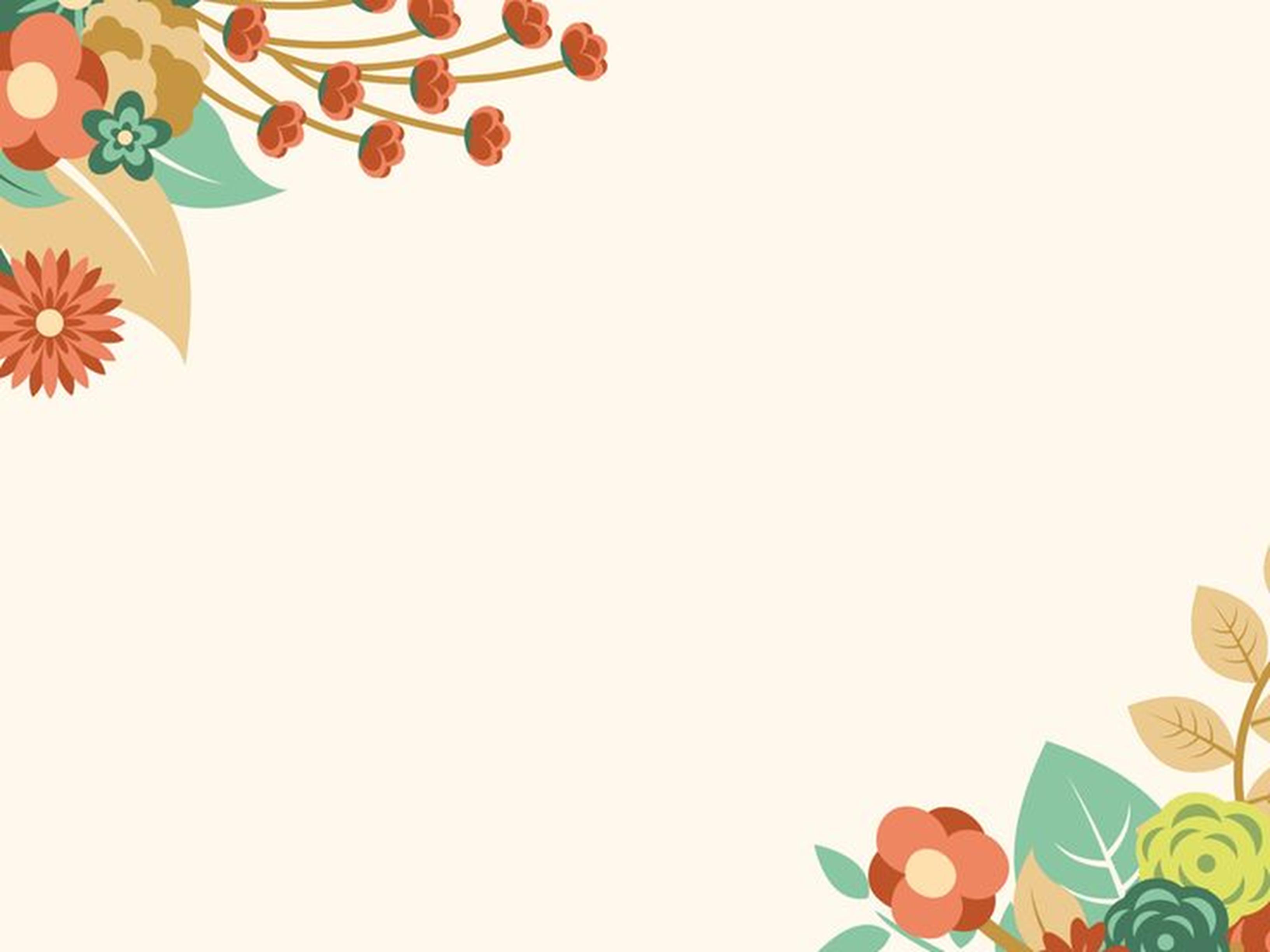 PHÒNG GIÁO DỤC VÀ ĐÀO TẠO QUẬN LONG BIÊN
TRƯỜNG TIỂU HỌC ÁI MỘ A
Bài giảng trực tuyến lớp 3
Môn: Toán
Bài : Chia số có bốn chữ số với số có một chữ số (tiếp theo).
Giáo viên: Nguyễn Thị Thu Lan
Thứ sáu ngày 25 tháng 2 năm 2022
Toán
Chia số có bốn chữ số
 cho số có một chữ số (tiếp theo-Tr. 119)
Mục tiêu
1. Biết thực hiện phép chia số có bốn chữ số cho số có một chữ số( trường hợp có chữ số 0 ở thương).
2. Rèn luyện kĩ năng giải bài toán có hai phép tính.
a) 4218 : 6 = ?
* 42 chia 6 được 7, viết 7.
7 nhân 6 bằng 42; 42 trừ 42 bằng 0.
4218
4
1
8
6
2
6
* Hạ 1; 1 chia 6 được 0, viết 0.
0
1
7
7
0
0
3
3
1
8
0 nhân 6 bằng 0; 1 trừ 0 bằng 1.
0
* Hạ 8 được 18, 18 chia 6 được 3, viết 3.
3 nhân 6 bằng 18, 18 trừ 18 bằng 0
4218 : 6 = 703
b) 2407 : 4 = ?
* 24 chia 4 được 6, viết 6.
4
2407
2
4
0
7
6 nhân 4 bằng 24; 24 trừ 24 bằng 0.
0
0
6
6
0
1
1
0
* Hạ 0; 0 chia 4 được 0, viết 0.
0
7
3
0 nhân 4 bằng 0, 0 trừ 0 bằng 0.
* Hạ 7; 7 chia 4 được 1, viết 1.
1 nhân 4 bằng 4; 7 trừ 4 bằng 3.
2407 : 4 = 601 (dư 3)
Các bước thực hiện chia số có bốn chữ số cho số có một chữ số:
Bước 1: Đặt tính
Bước 2: Chia theo thứ tự từ trái sang phải

Lưu ý: Ở lần chia thứ hai hoặc thứ ba, số bị chia bé hơn số chia thì viết 0 ở thương theo lần chia đó.
1865
a) 3224
4
1516
3
b) 2819
7
6
06
   05
     5
02
    24
      0
01
   16
     1
01
   19
     5
310
806
505
402
Thực hành
Bài 1:
Đặt tính rồi tính :
a) 3224 : 4       1516 : 3         b) 2819 : 7          1865 : 6
Bài 2
Một đội công nhân phải sửa quãng đường 
dài 1215m, đội đã sửa được     quãng đường.

Hỏi đội công nhân đó còn phải sửa bao nhiêu mét
 đường nữa ?
8
Đã sửa
Bài 2:
Tóm tắt:
1215m
m
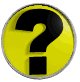 Bài giải
Số mét đường đã sửa là :
1215 : 3 = 405 (m)
Số mét đường còn phải sửa là :
1215 – 405 = 810 (m)
                  Đáp số : 810 m đường
Trß ch¬i
c) 2526
      026
          1
5
b) 1608
       008
           0
a) 2156
      05
        56
          0
7
4
51
308
42
Ai nhanh h¬n?
Đ S
s
s
Đ
1608: 4 = 402
2526 : 5 = 505 (dư 1)
Các bước thực hiện chia số có bốn chữ số cho số có một chữ số:
Bước 1: Đặt tính
Bước 2: Chia theo thứ tự từ trái sang phải

Lưu ý: Ở lần chia thứ hai hoặc thứ ba, số bị chia bé hơn số chia thì viết 0 ở thương theo lần chia đó.
Mục tiêu
1. Biết thực hiện phép chia số có bốn chữ số cho số có một chữ số( trường hợp có chữ số 0 ở thương).
2. Rèn luyện kĩ năng giải bài toán có hai phép tính.
Dặn dò:
Ôn tập về phép chia. Làm bài tập 1 và 2 (Tiết Luyện tập,trang 120 vào vở Toán)
-Chuẩn bị bài sau: Luyện tập chung (Tr.120)
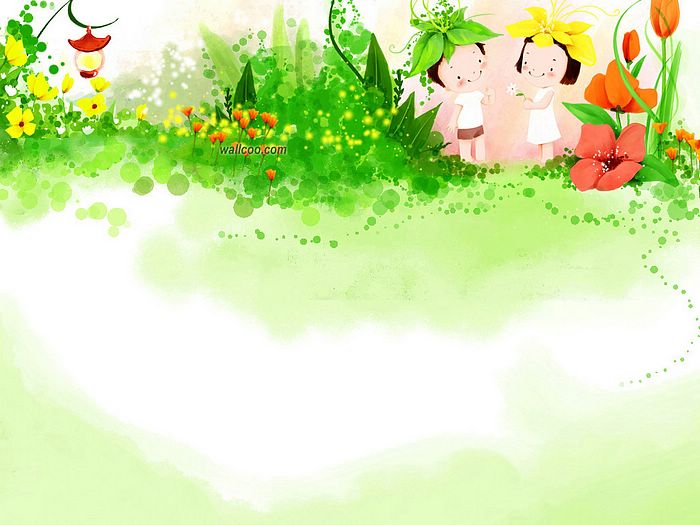 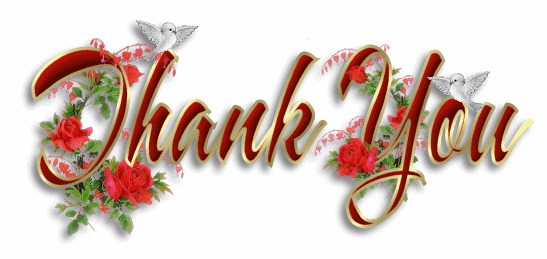 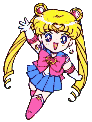